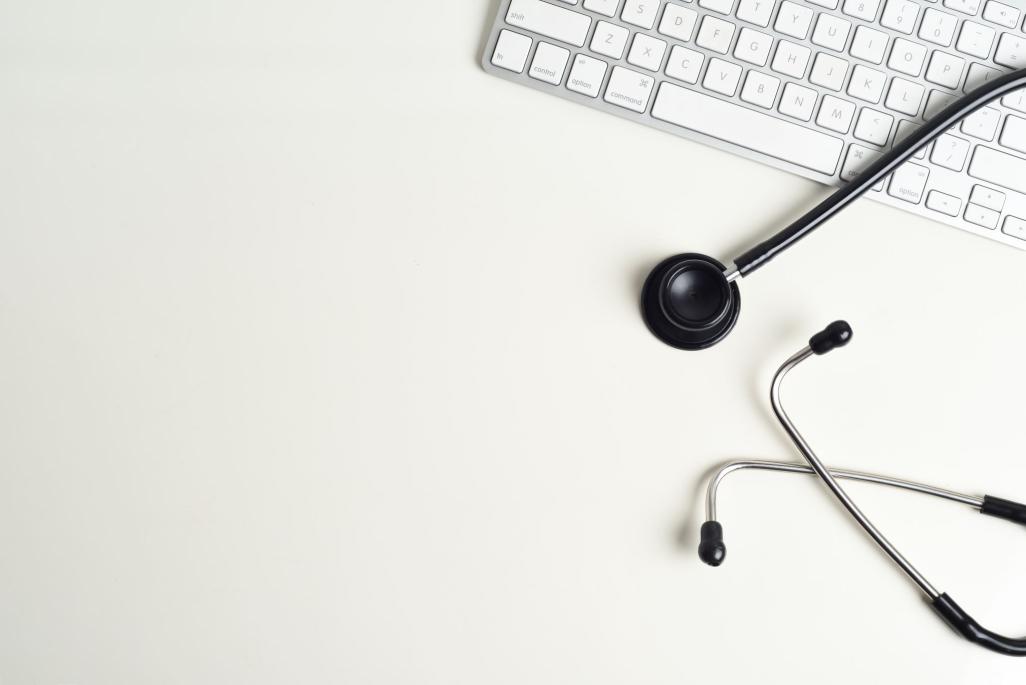 Apache Tomcat Cookbook (Nutshell Examples)
Marion Tomes
Marion Tomes
1
Gantt-Diagramm
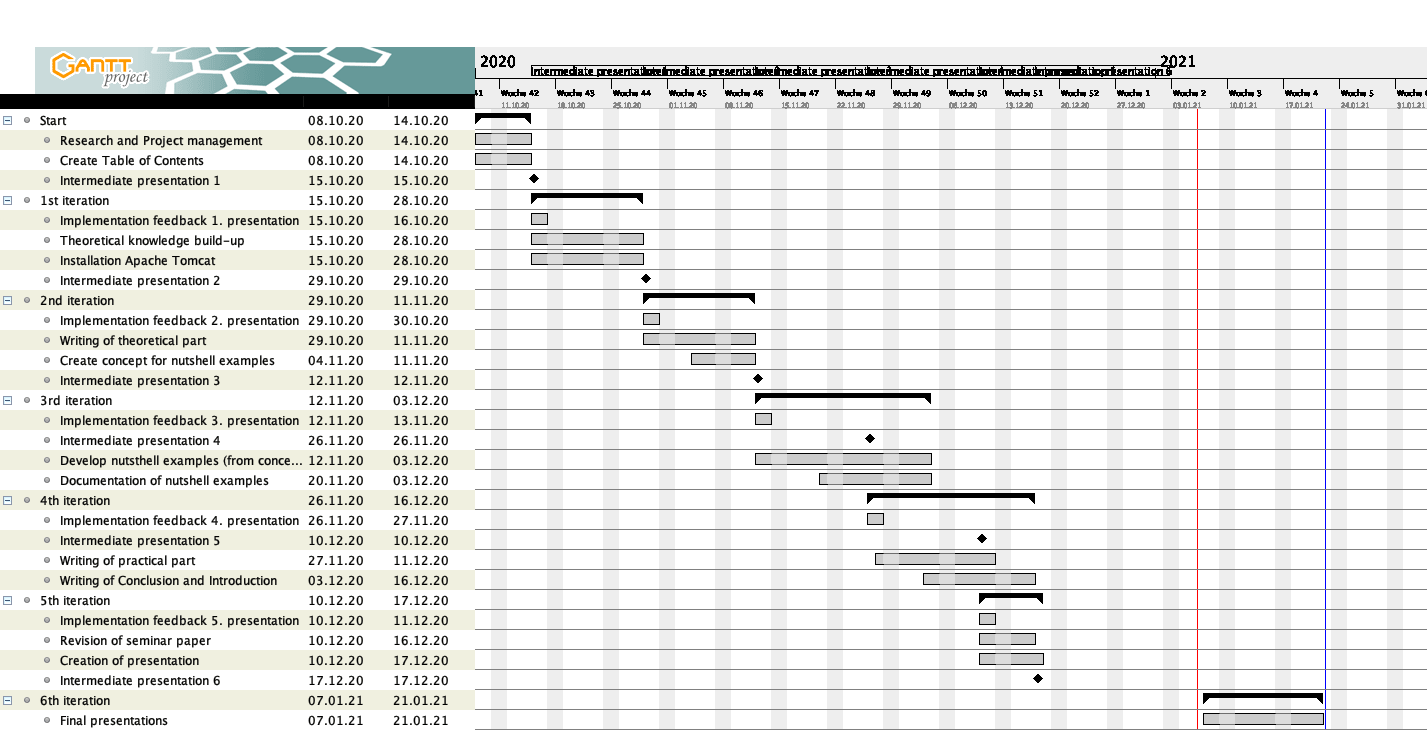 Marion Tomes
2
Table of contents
Marion Tomes
3
Introduction
Introduction
Marion Tomes
4
Background
Apache Tomcat
Web server
Open-source
Used for applications using Java Server Pages (JSP)
Marion Tomes
5
Background
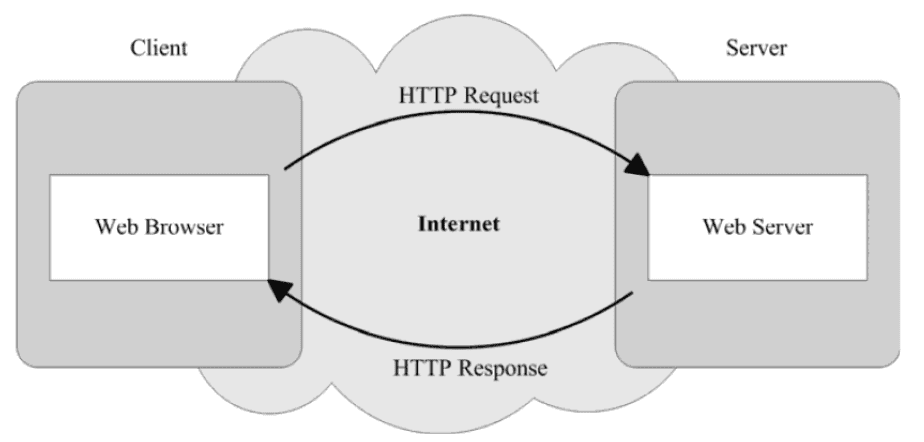 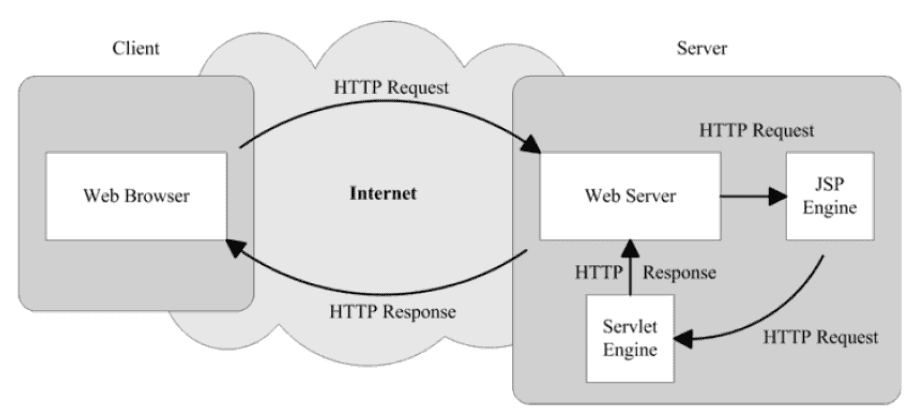 (Zambon, 2012)
(Zambon, 2012)
Java Server Pages (JSP)
Dynamical web pages/content
Marion Tomes
6
Background
Apache Groovy
Scripting language
100% compatible with Java
Pre-imported classes
Extra keywords (e.g. def, as, if)
Frameworks based on Groovy:
Grails
Gradle
Marion Tomes
7
Background
PHP
Scripting language
Integrate in HTML for web scripting
Server-side scripting
Access PHP output with web browser
Processed on server where HTML is created
Marion Tomes
8
Background
Tag Libraries
Interpret different scripting languages used in a JSP page
Marion Tomes
9
Installation
Apache Tomcat
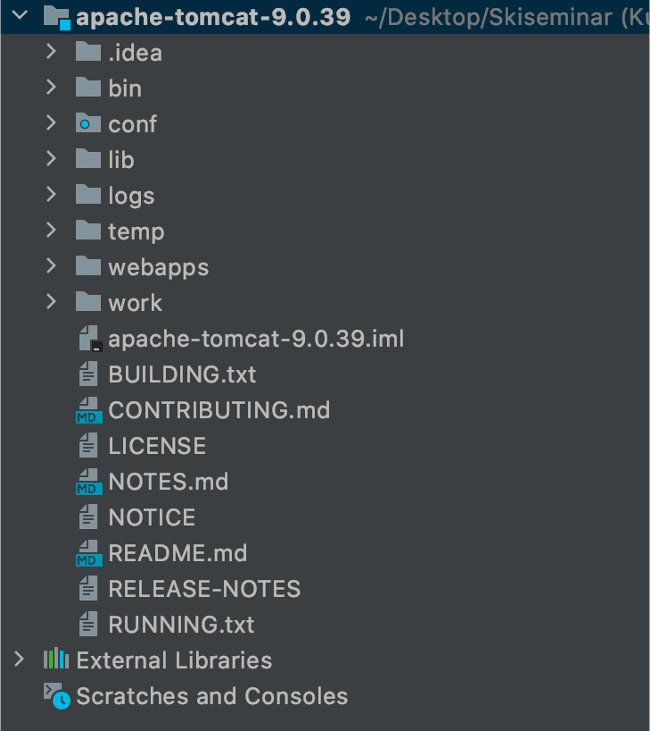 Marion Tomes
10
Installation
Tag Libraries
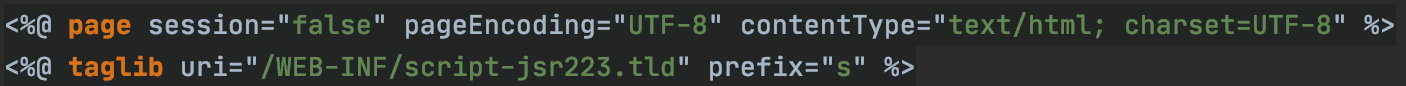 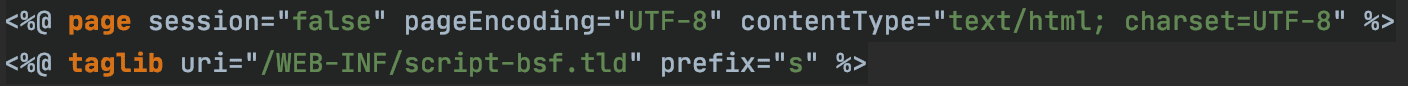 Marion Tomes
11
Installation
Apache Groovy & PHP
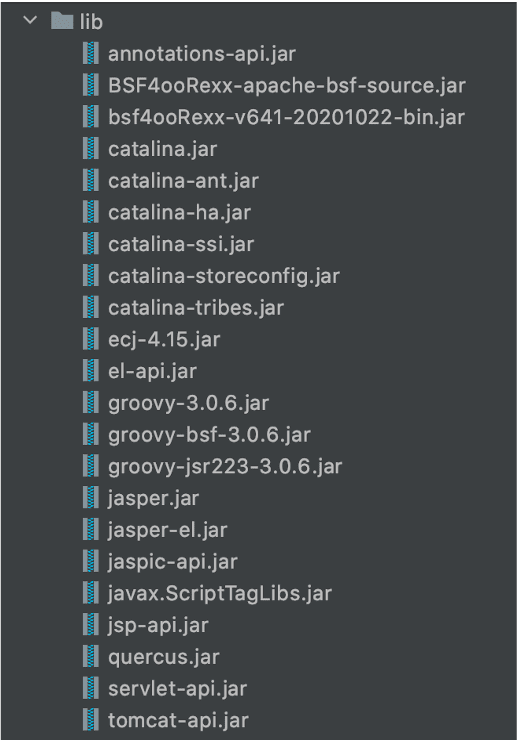 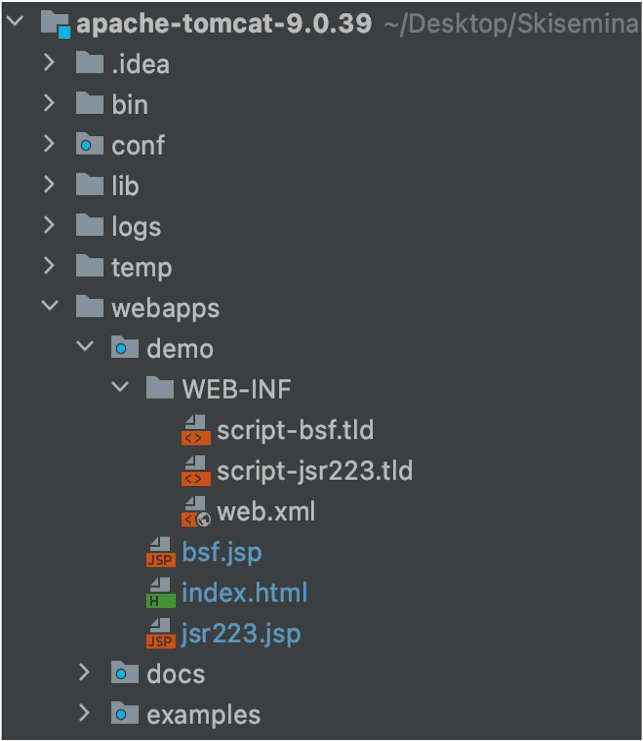 Marion Tomes
12
Application
Nutshell context
B2B Online News Publisher
Business Topics:
 IT
 Marketing
 Finance
 Economics
 Mathematics
Marion Tomes
13
Application
If-Else-If
PHP
Groovy
<s:script type="php" cacheSrc="false">    <!DOCTYPE html>    <?php    $userstatus = user;    if ($userstatus == "user") {    echo "You can find the latest news from your field of interest here!";    } elseif ($userstatus == "premium") {    echo "View your personalized news section!";    } else {    echo "Have a look at the latest news!";    }    ?></s:script>
<s:script type="groovy" cacheSrc="false">    def userstatus = 'user'    

if (userstatus='user') {    out.println("You can find the latest   news from your field of interest here!");    } else    if (userstatus ='premium') {    out.println("View your personalized news section!");    } else {    out.println("Have a look at the latest news!");    }</s:script>
14
Application
Switch
PHP
Groovy
<s:script type="php" cacheSrc="false">    <!DOCTYPE html>    <?php    $preference = "IT";    switch ($preference) {    case "IT":    echo "See the latest IT news";    break;    case "Marketing":    echo "See the latest marketing news";    break;    case "Finance":    echo "See the latest finance news!";    break;    default:    echo "You can see some articles that you may find interesting";    }    ?></s:script>
<s:script type="groovy" cacheSrc="false">    def preference = 'IT'    switch(preference) {    case 'IT':    out.println("See the latest IT news");    break;    case 'Marketing':    out.println("See the latest marketing news");    break;    case 'Finance':    out.println("See the latest finance news!");    break;    default:    out.println("You can see some articles that you may find interesting");    break;    }</s:script>
15
Application
Lists
<s:script type="groovy" cacheSrc="false">    def number = (1..10)    def topic = ['Marketing - ' , 'IT - ', 'Finance - ', 'Economics - ', 'Mathematics - ']    def preference = [topic, number].combinations().collect { it.join() }    def dashboard = preference.asImmutable()    assert preference.size() == 50    preference.shuffle()    assert preference.every { pref -> dashboard.contains(pref) }    println preference.take(5)</s:script>
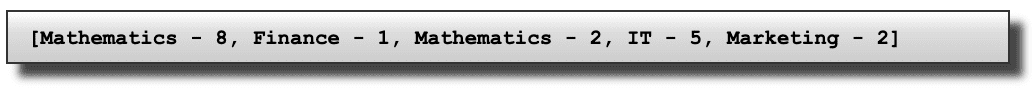 Marion Tomes
16
Application
Maps
<s:script type="groovy" cacheSrc="false">    def user = [    user123 : 'Economics',    user234 : 'Marketing',    user657 : 'Economics',    user986 : 'IT'    ]    user.each { key, val ->    println "$key = $val,"    }</s:script>
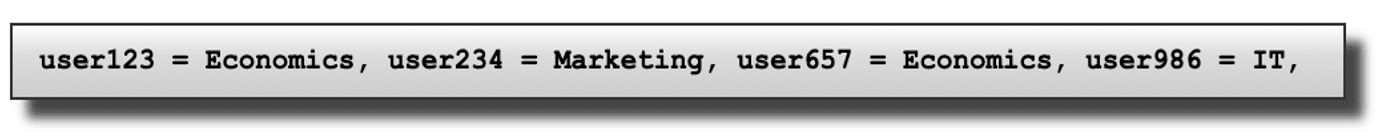 Marion Tomes
17
Application
Sessions
<s:script type="php" cacheSrc="false">    <!DOCTYPE html>    <?php    session_start();    $_SESSION["preference"] = "IT";    if(!isset($_SESSION)) {    echo "Welcome to our page Guest!";    } else {    echo "Do you want to view the latest news from the " . 
    $_SESSION["preference"] . " sector?";    }    ?></s:script>
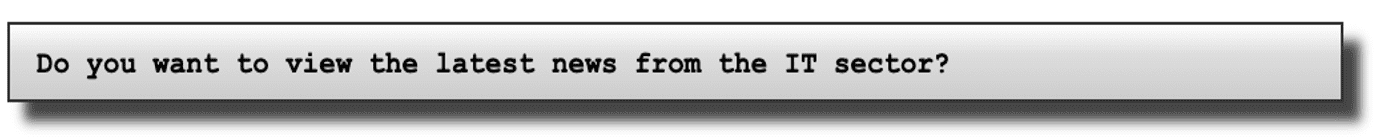 Marion Tomes
18
Application
Cookies
<s:script type="php" cacheSrc="false">    <!DOCTYPE html>    <?php    $cookie_name = "user";    $cookie_value = "Marion";    setcookie($cookie_name, $cookie_value, time() + (86400 * 30), "/");    if(!isset($cookie_name)) {    echo "Welcome to our page Guest!";    } else {    echo "Welcome to our page " . $cookie_value . "!";    }    ?></s:script>
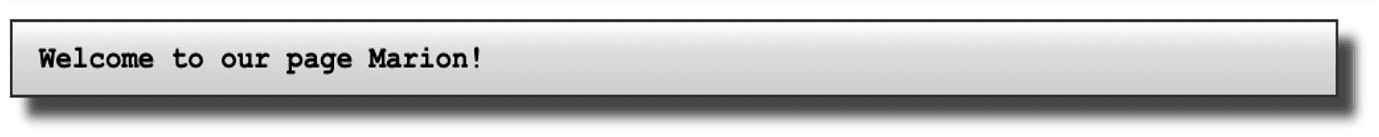 Marion Tomes
19
Conclusion
Summary
Apache Groovy & PHP applied in different contexts – still similarities
Tag libraries enabled use of both languages (Even PHP)
Possiblities of Apache Tomcat
Marion Tomes
20
Conclusion
Other scripting languages & tab library
More complex examples of the scripting languages
Outlook
Marion Tomes
21
References
Zambon, G. (2012). Beginning JSP, JSF and Tomcat: Java Web Development. Apress.
Marion Tomes
22